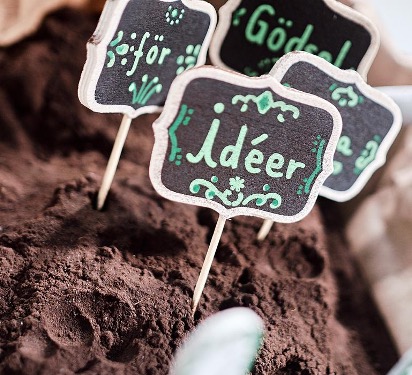 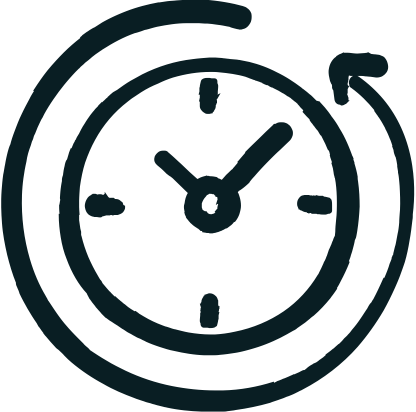 1 timme
Frigör resurser
Någon behöver se till att det finns bra förutsättningarna för innovationsarbete. En möjliggörare!
Övningens steg
Börja 
Kliv in i rollen som möjliggörare.
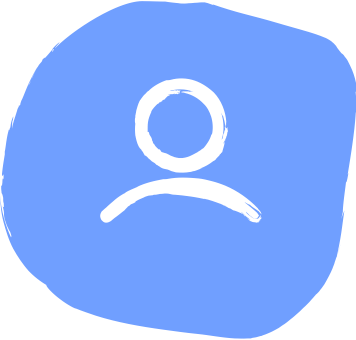 Enskilt
20 min
Pröva
Testa att inta rollen som möjliggörare och arbeta tillsammans med gruppen.
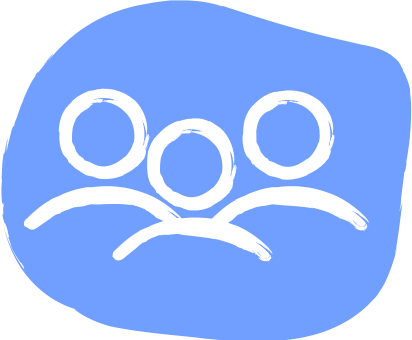 Grupp
30 min
Utveckla
Fördjupa dina lärdomar genom reflektion.
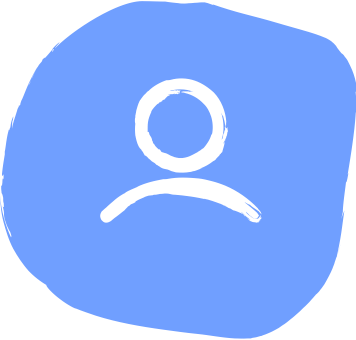 10 min
Enskilt
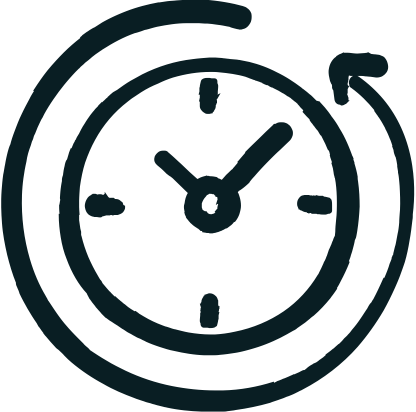 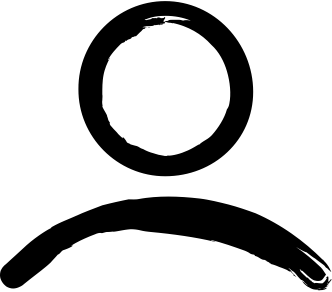 20 min
Enskilt
Börja
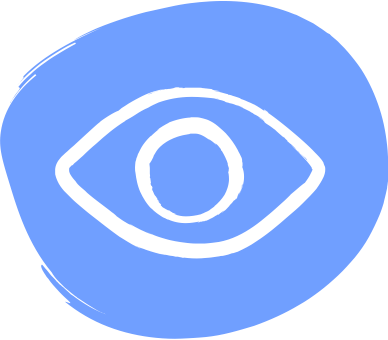 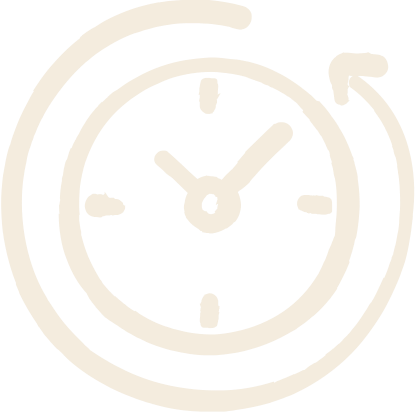 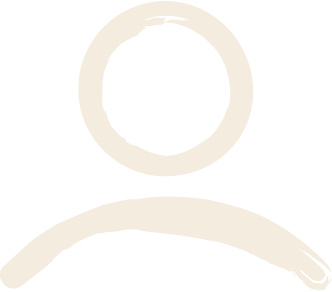 2 min
Läsa
Enskilt
Din nya roll;möjliggörare
I denna övning kommer du att:​
Utse ett team
Fördela resurser och ansvar
Följa upp och stödja arbete
Välkommen!
Utifrån ett prioriterade utmaningsområde behöver någon se till att det finns bra förutsättningarna för innovationsarbetet. Du behöver inte själv dra i arbetet, ditt jobb är att möjliggöra det!
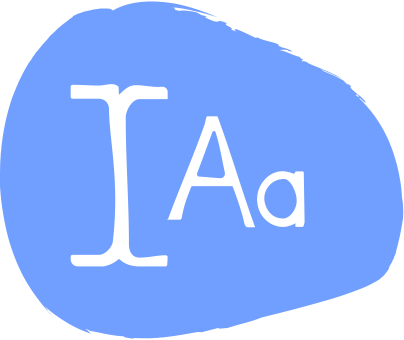 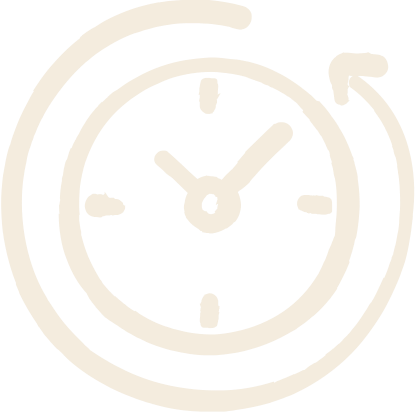 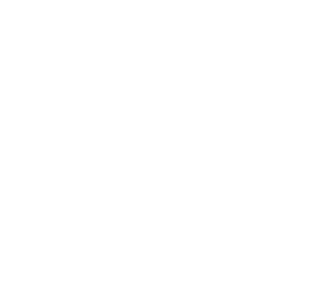 10 min
Skriva
Enskilt
Utse ett team
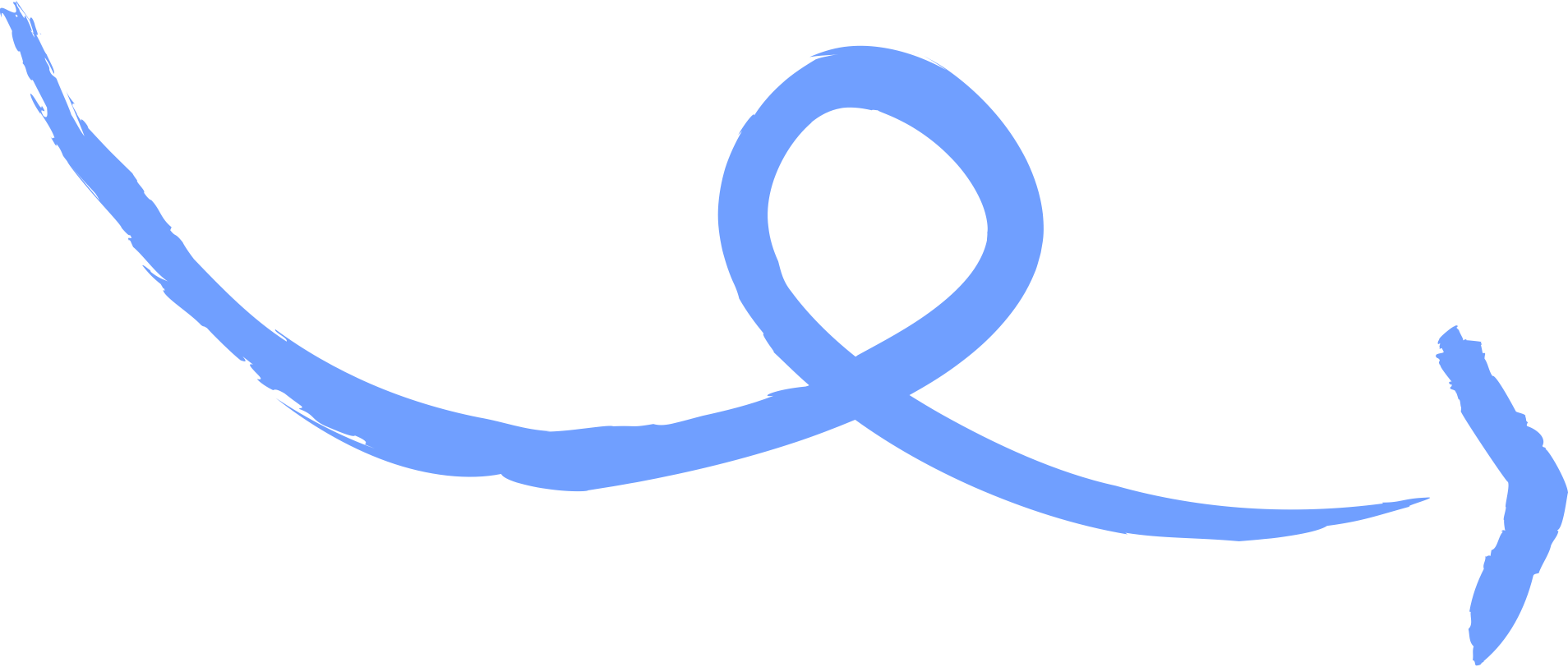 Namn på medarbetare i teamet
Vem ska jobba med utmaningen?Om det inte finns resurser behöver de frigöras. Du behöver minst 2-5 medarbetare som ska samarbeta och stötta varandra.
Är det första gången verksamheten ska jobba med innovation? Välj då medarbetare som är optimistiska, nyfikna och kommunikativa. Gärna som är motiverade att sprida ert nya arbetssätt vidare i organisation – era kommande innovations-ambassadörer!
Kan de tjänstedesign?Om inte, tips om kurser och resurser finns på nästa sidan.
Skriv namnen här
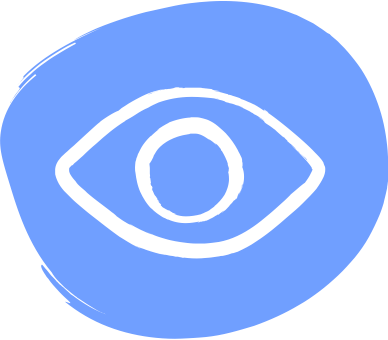 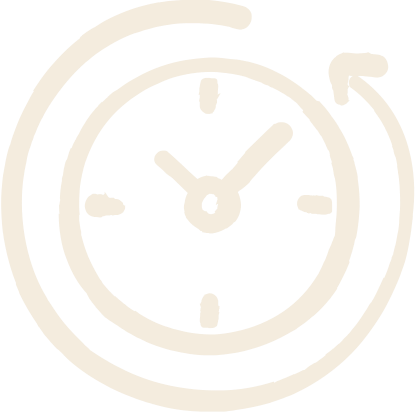 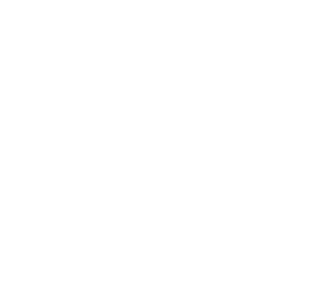 1 min
Läsa
Enskilt
Tips!
Sveriges kommuner och regioner (SKR), Innovationsguiden: här finns en steg-för-steg guide för operativt tjänstedesign arbete och en 2-dagars utbildning man kan anmäla sig till, länk: innovationsguiden.se
För dina medarbetare som inte har kunskap eller erfarenhet av tjänstedesign finns här bra material för dem. Det bästa sättet är att låta teamet gå en utbildning som en del av deras kompetensutveckling.
Stiftelsen svensk industridesign (SVID): här finns en steg-för-steg guide för operativt tjänstedesign och en utbildning man kan anmäla sig till, länk: svid.se
Nesta's Designing for Public Services: en praktiska guide på engelska i nedladdningsbar PDF. Länk: nesta.org.uk
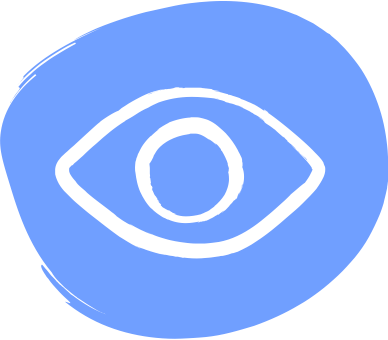 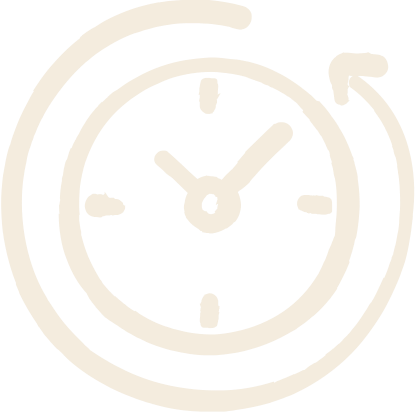 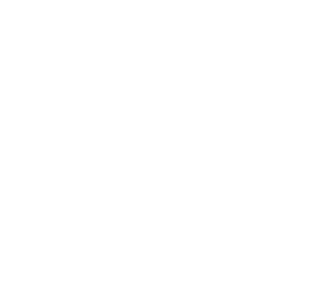 3 min
Läsa
Enskilt
Fördela
Teamet behöver veta:
Hur mycket tid de får använda?
Vad finns det för budget gällande prototypen och testandet?
Vilket mandat de har?
Förväntningar på dokumentation?
Hur ofta och till vem ska de rapportera framsteg och resultat?
Hur länge projektet ska pågå?
Nu finns det ett team som ska jobba med innovation! För att arbetet ska röra sig smidigt framåt behövs ramar och ansvar.
Det här är en knepig utmaning för många organisationer. Här kan du som ledare göra en stor skillnad. Du har ett prioriterat utmaningsområde och behöver nu prioritera resurser åt den nya lösningar.
Du och teamet kommer tillsammans att diskutera och svara på dessa 6 frågor. Ni kan använda mallen på bild 10 för era anteckningar, och kan ta nytta av tips som finns på bild 9 om ni vill.
Bjud in teamet på ett 30 min digitalt möte.
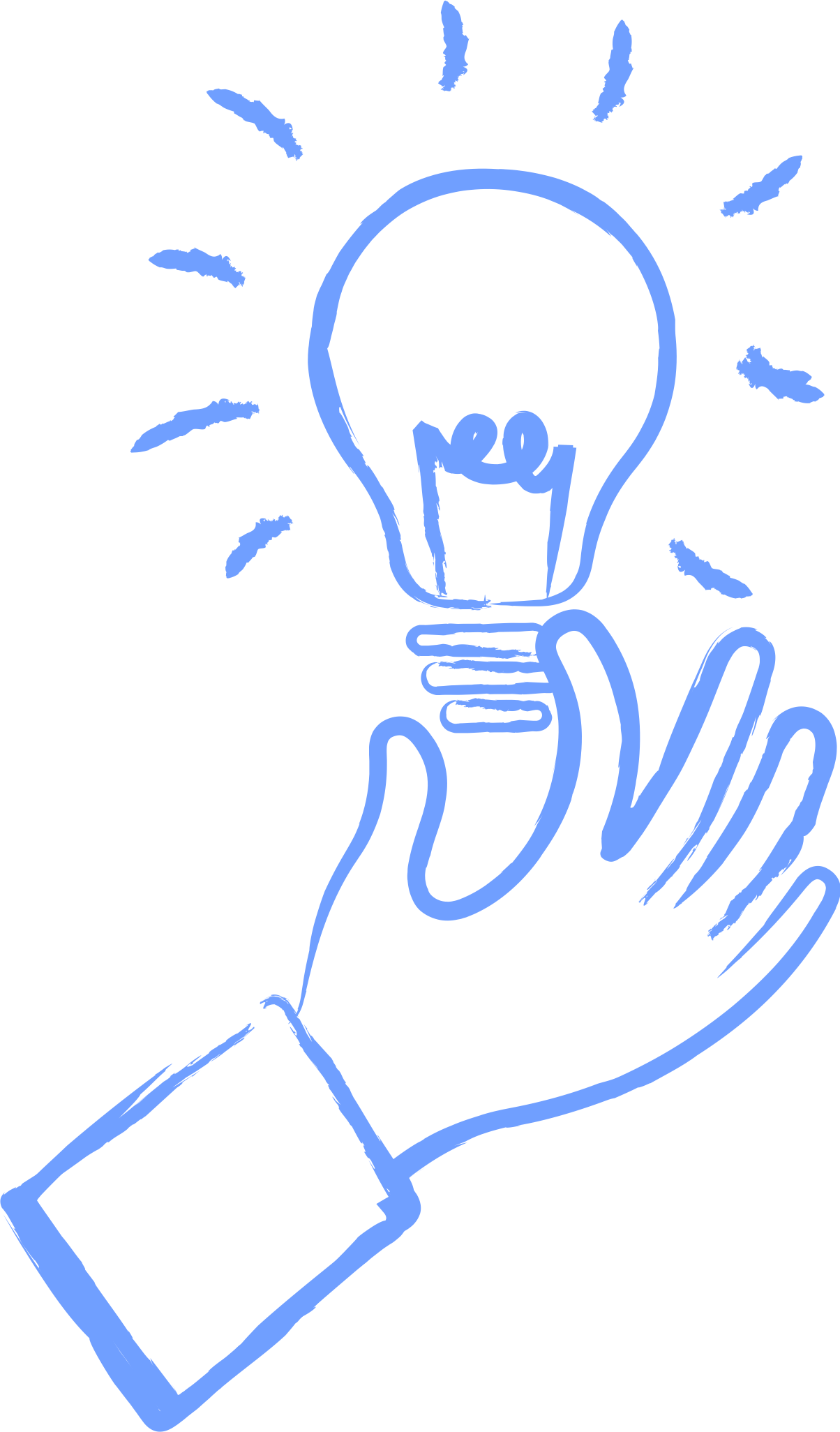 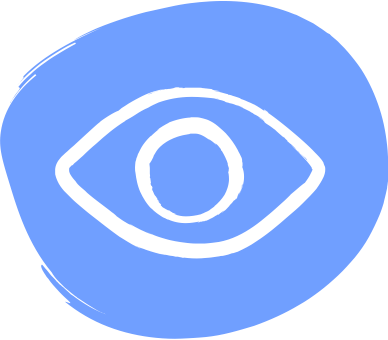 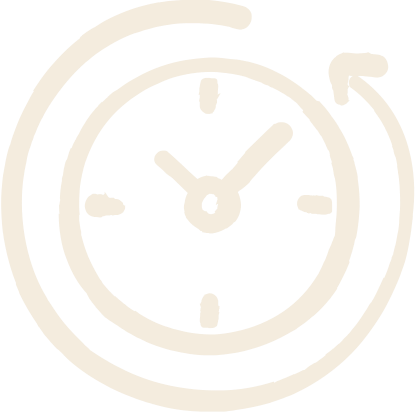 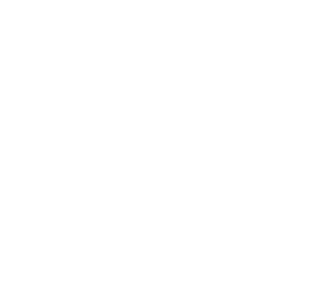 3 min
Läsa
Enskilt
Tips!
Använd verksamhetens ordinarie rutiner och samverka med den. 
Finns det utvecklingstid avsatt som teamet kan använda? Kan innovationsarbetet bokas under en tid där verksamhetens arbetsbelastning är lägre? Kan material lånas av andra verksamheter? 
Det finns en potentiell fördel i att låta teamet arbeta i ”en sprint”, dvs arbetet pågår under flera dagar i följd istället för några timmar varje vecka utspritt över flera veckor/månader. Sprintarbete hjälper ofta ett team att vara effektivare och att hålla fokus och momentet i arbetsflödet.
Om du har ett erfaret team som kan tjänstedesign - Låt teamet göra ett förslag om hur de vill lägga upp arbete och vad de tror de behöver för resurser. Det kan bli utgångspunkten för att förstå hur innovationsarbetet kan påverka verksamhetens ordinarie rutiner. Du och teamet kan sedan hjärnstorma kring vilka åtgärder som kan tas.
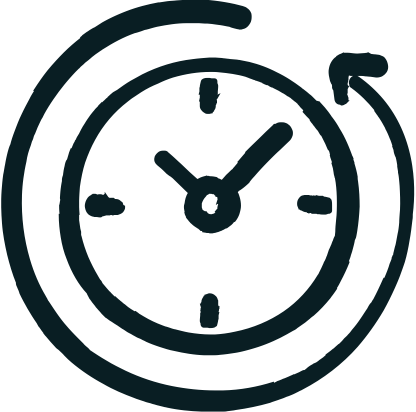 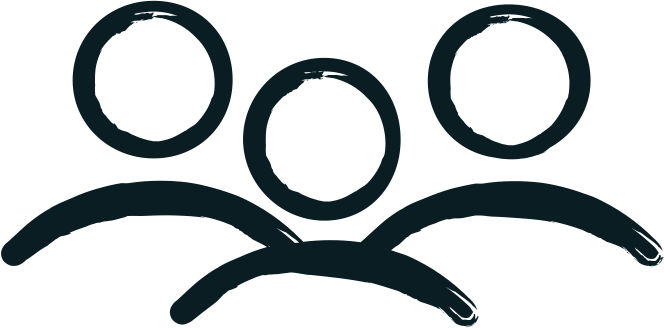 30 min
Grupp
Pröva
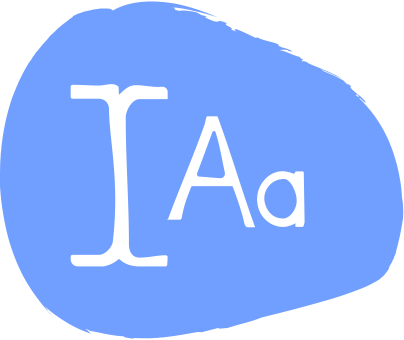 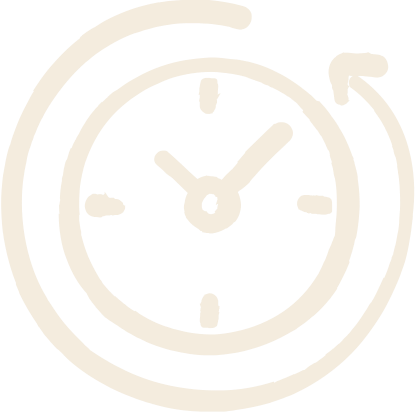 Hur mycket tid får teamet för innovations arbetet?
Vad finns det för budget?
Vilka mandat har teamet?
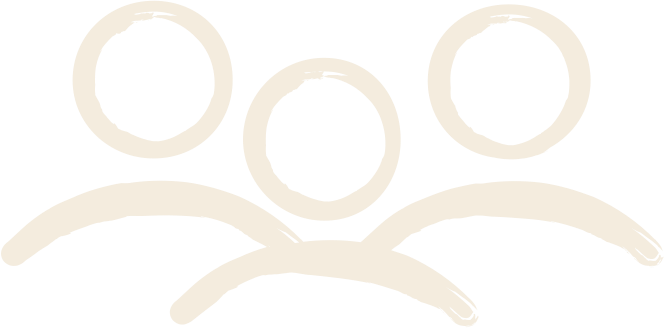 25 min
Skriva
Grupp
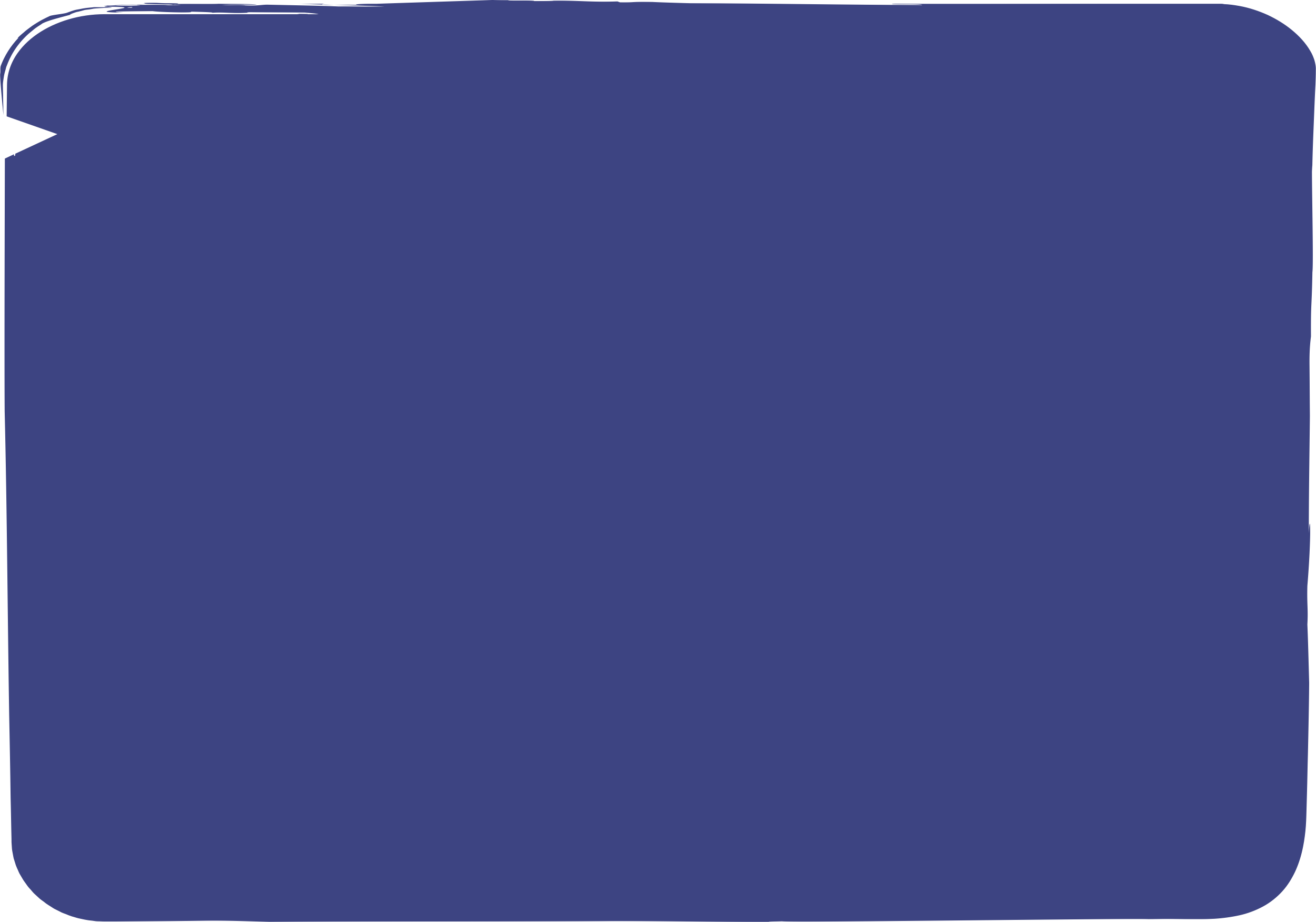 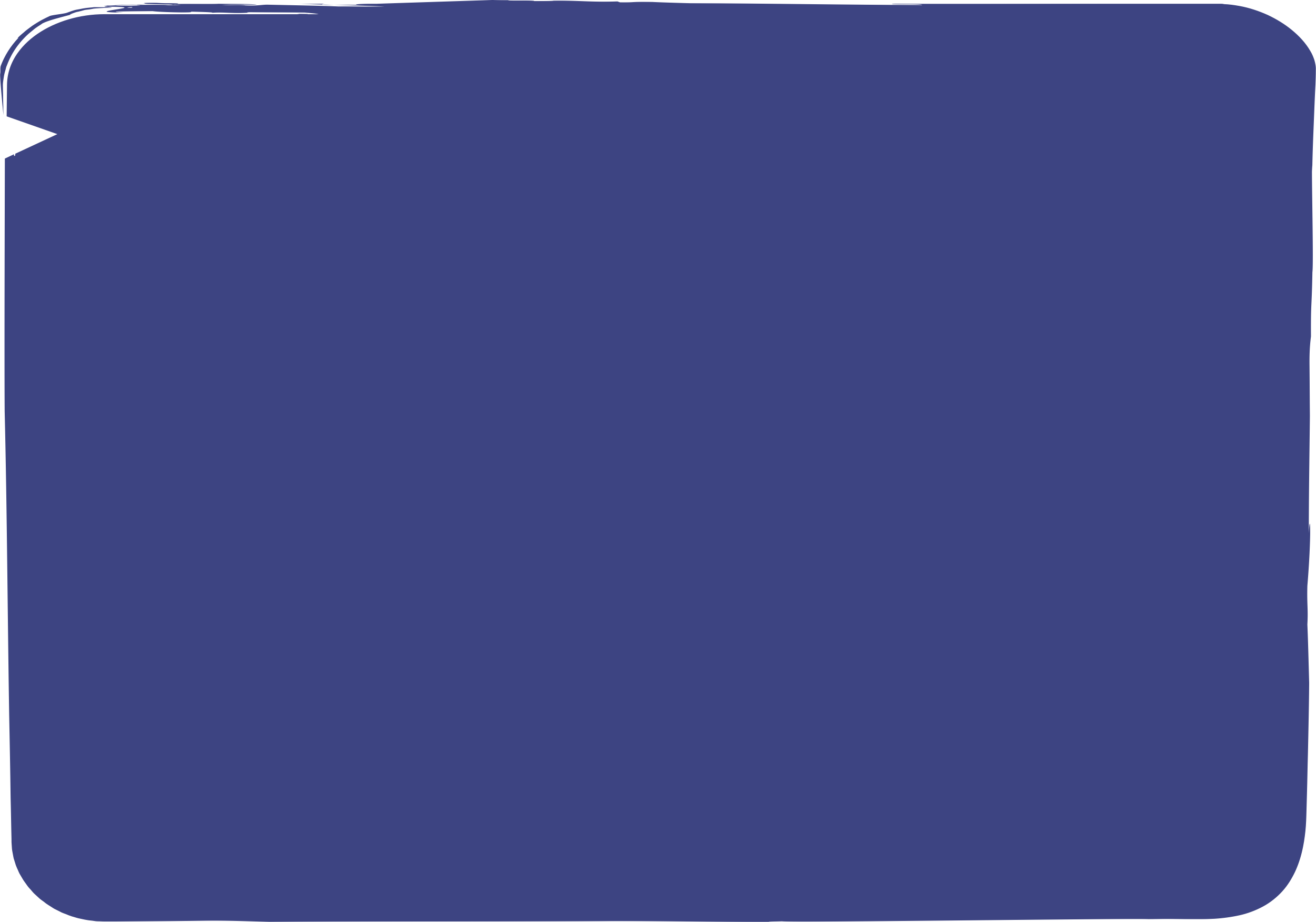 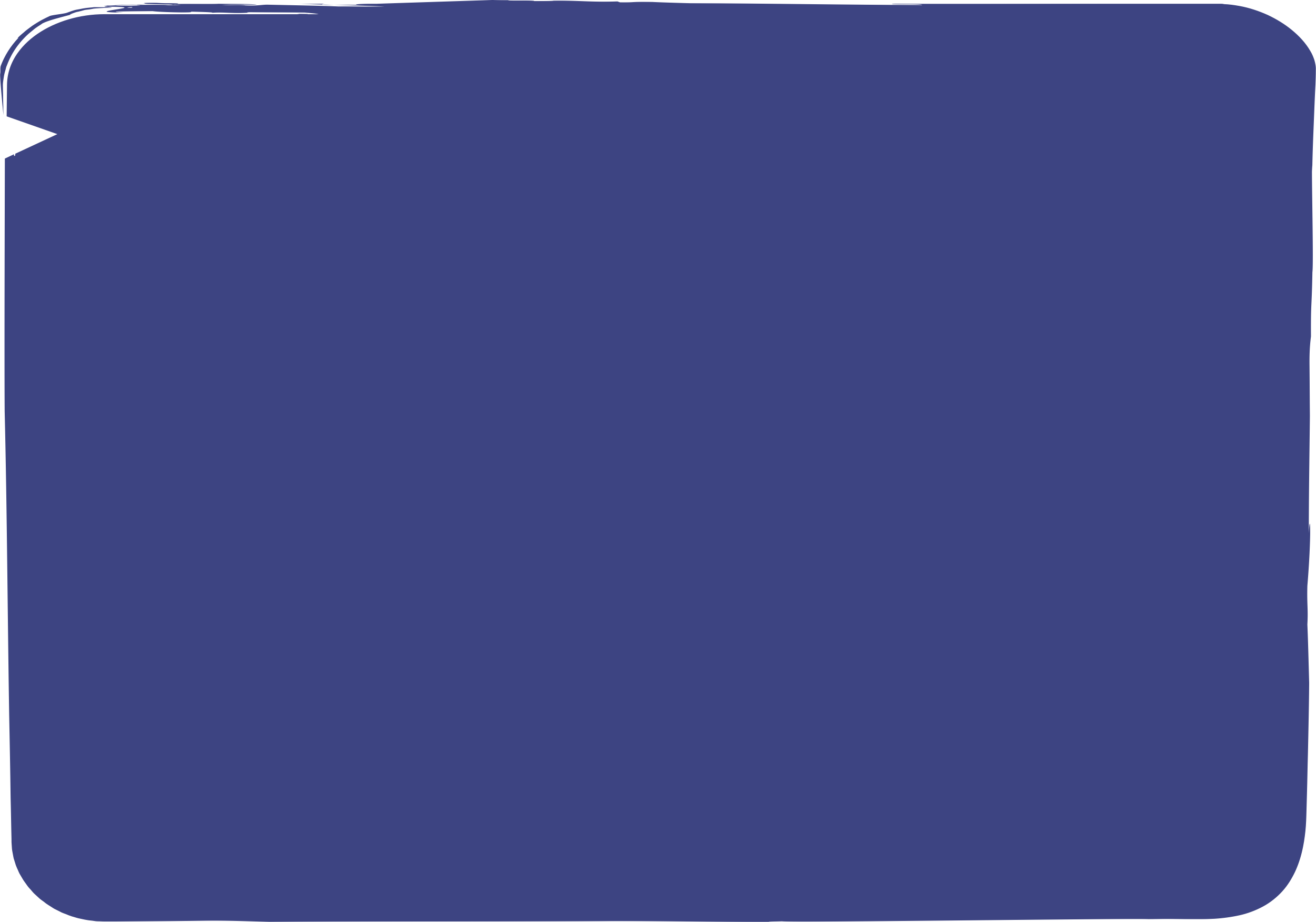 Skriv här
Skriv här
Skriv här
Resurser
Välkomna! Kul att ni tillsammans ska arbeta med innovation. Fyll tillsammans i rutorna till höger för att sätta ramar och planera ert arbete.
Hur görs dokumentation?
Hur ofta och till vem ska teamet rapportera framsteg och resultat?
Hur länge ska projektet pågå?
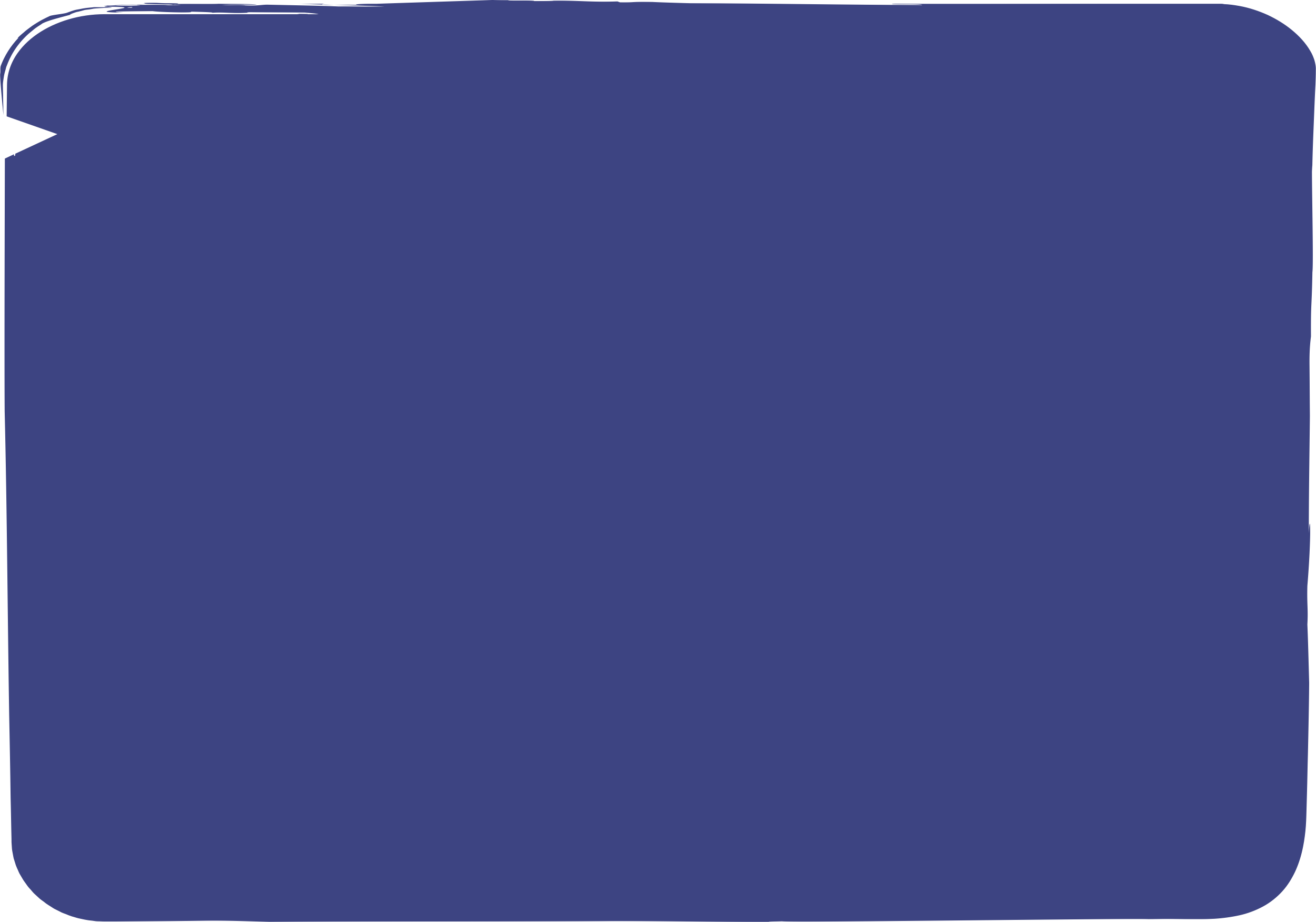 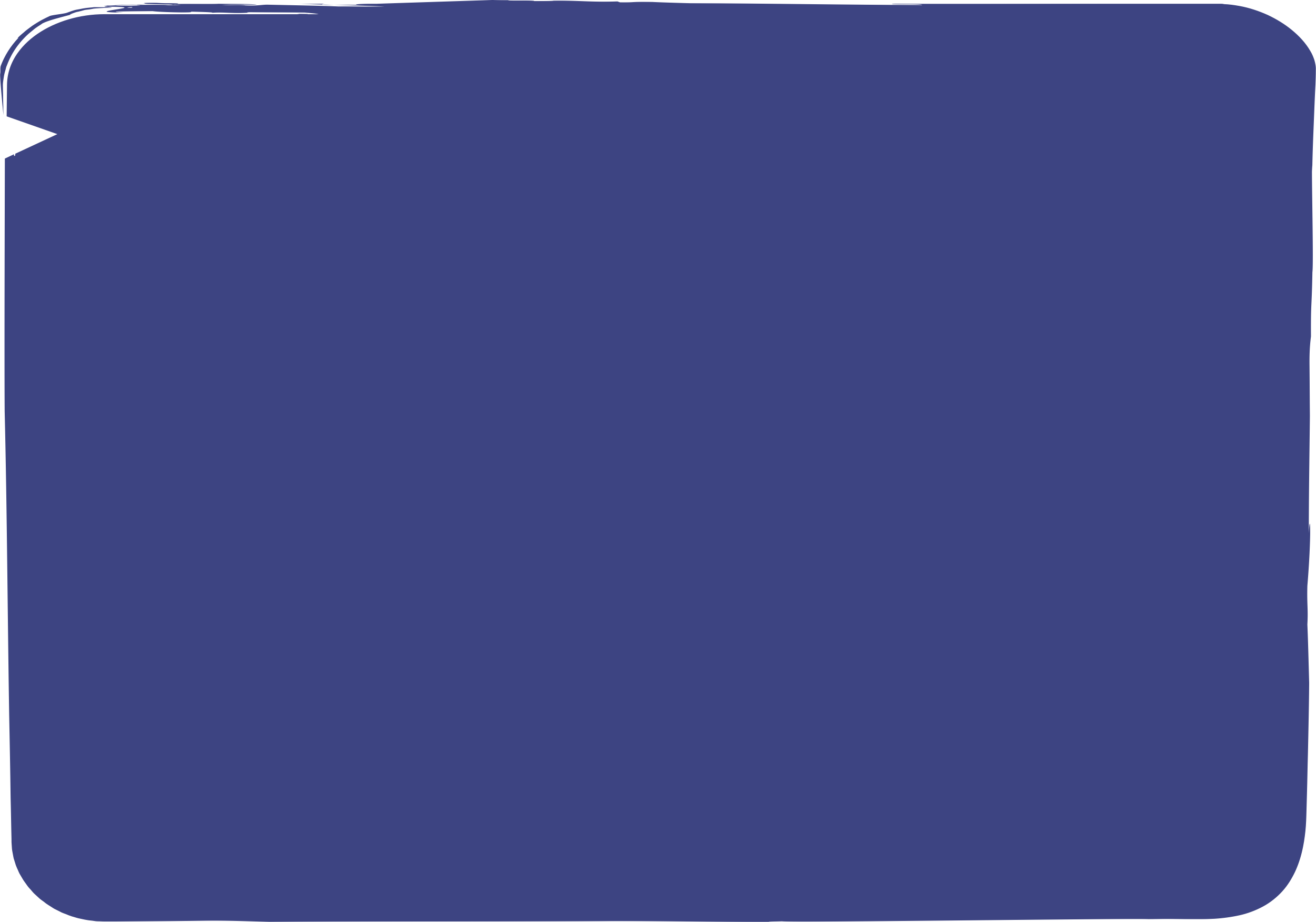 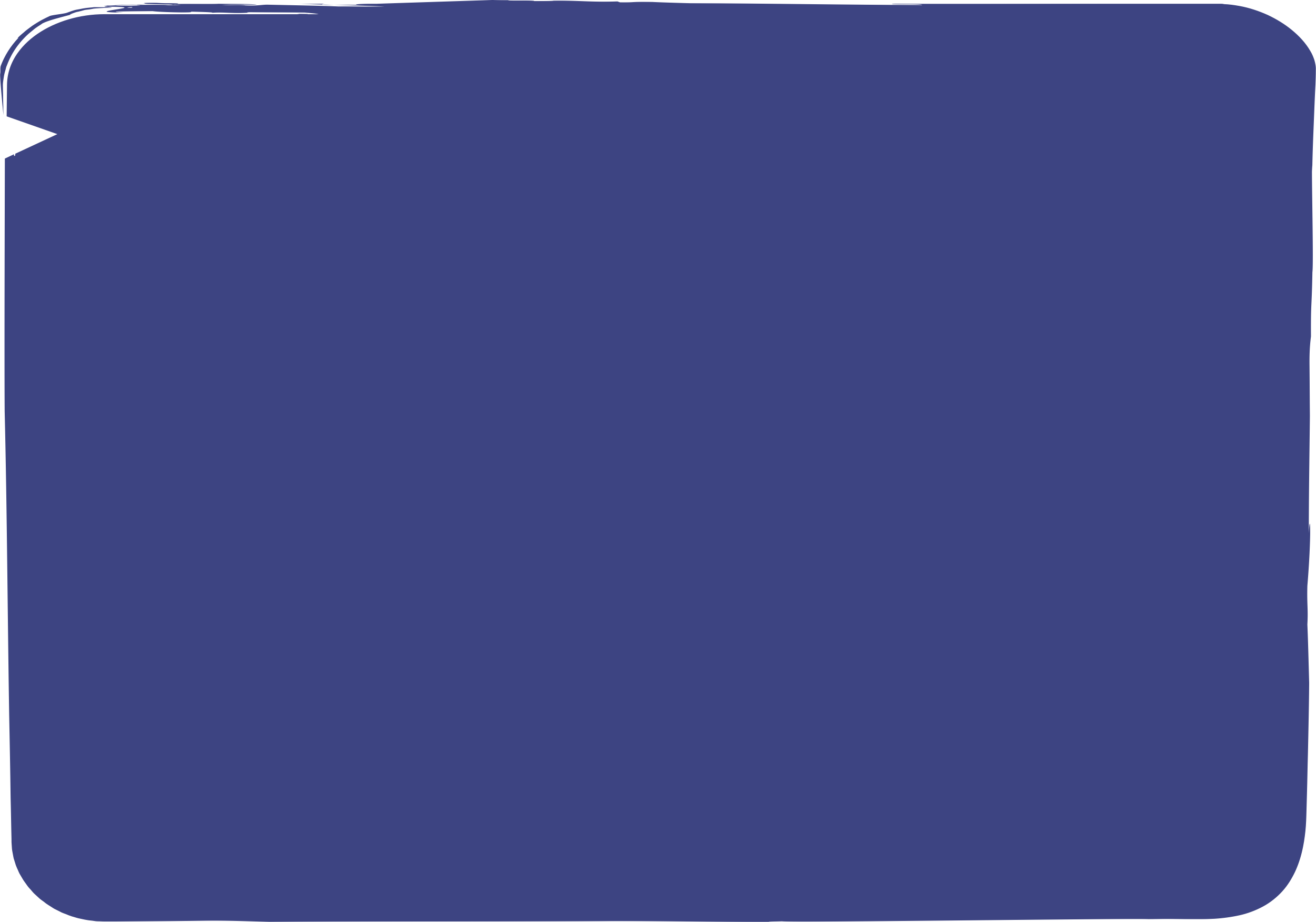 Skriv här
Skriv här
Skriv här
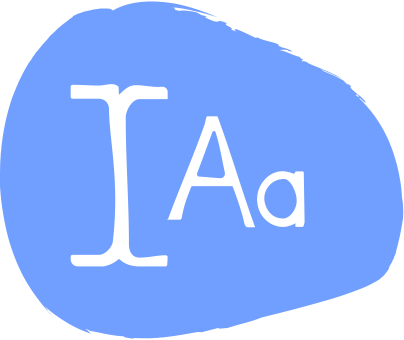 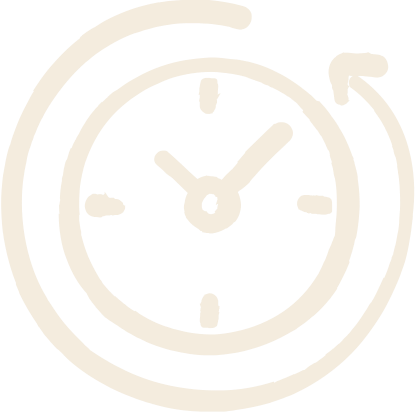 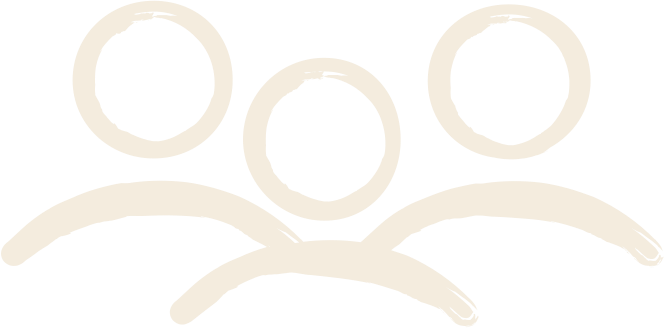 5 min
Skriva
Grupp
Följa upp
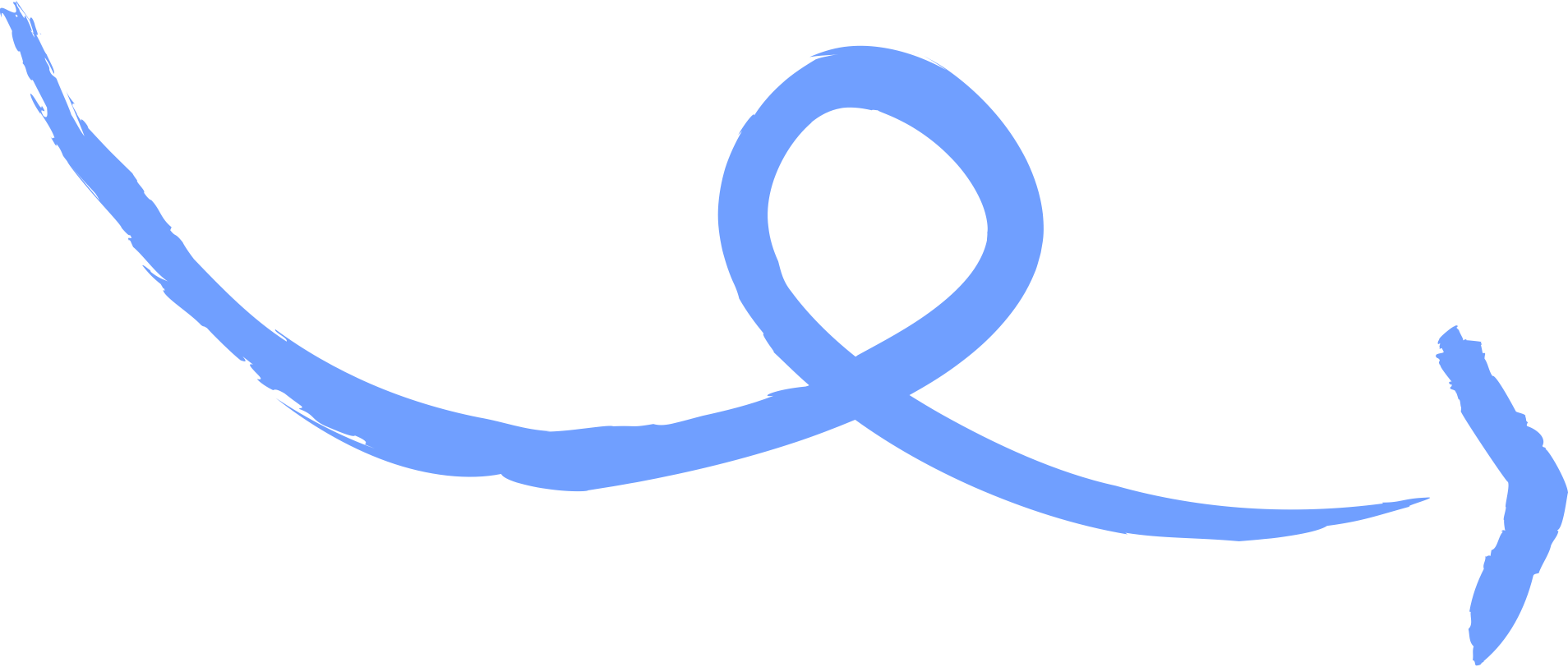 Hur ofta ska ni checka in? Vem ska boka in avstämningsträffarna?
För att få framfart i projektet är det viktigt med:
Regelbundna avstämningar där du checkar in med teamet om hur det går i projektet.
Bestämmer vilka aktiviteter som ska ha gjorts till nästa avstämning.
Att löpande checka in och synka förväntningar skapar trygghet hos både dig och teamet.
Bra jobbat!
Ha i åtanke att innovationsprocessenofta ändrar sig längst vägen. Nya insikter eller svårigheter med att hitta testare eller andra påverkande faktorer kräver flexibilitet. Ni har inbokade avstämningsträffar för uppföljning och om ni behöver justerar ni fördelningen av resurser. 
Ditt jobb som en innovationsmöjliggörare  är att fortsätta stödja och underlätta för teamet.
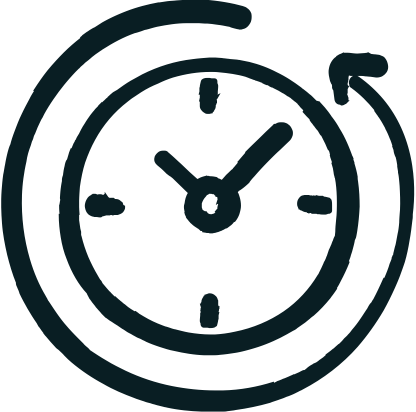 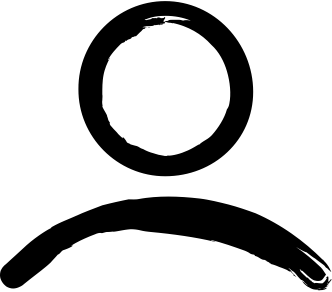 10 min
Enskilt
Utveckla
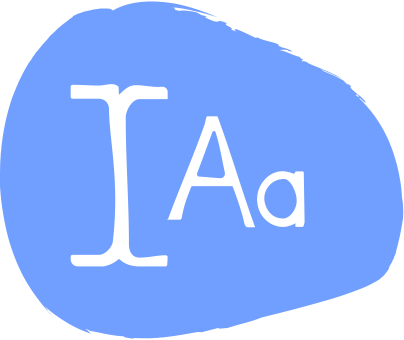 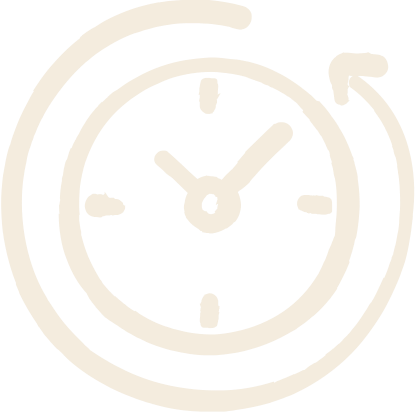 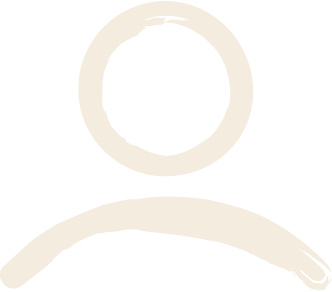 10 min
Skriva
Enskilt
Vad tar du med dig från övningen? Vad gick bra och vad var utmanande?
Hur gick det?
​Woho! Ni har tagit första stegen mot att skapa innovation i er verksamhet! 
I övningen har du som ledare delegerat ansvar, gett mandat och satt ramar för projektet vilket gett tydlighet för teamet och verksamheten
Vad har du lärt dig om dig själv som ledare, teamet och om innovation?
Dokumentets syfte
Mer info:
www.hejainnovation.se 
uppsala.se/innovationskraft 
innovation@uppsala.se
Detta dokument är en prototyp av Lärandeprojektet för innovationsledning (2021-2022). 
Ett projekt av Uppsala kommun tillsammans med Helsingborgs stad, och flera andra kommuner. Vinnova finansierade arbetet. 
I vetskap om informationen på denna sida får innehållet delas.